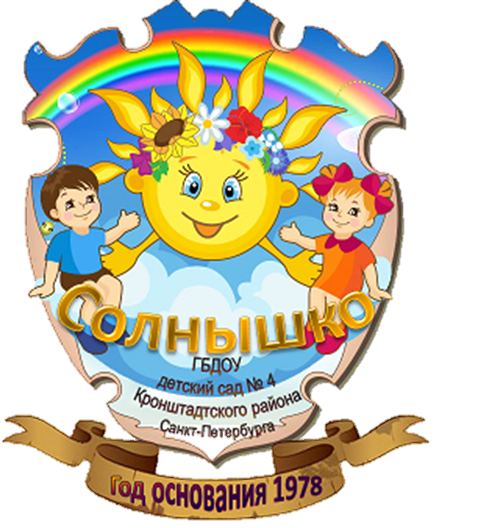 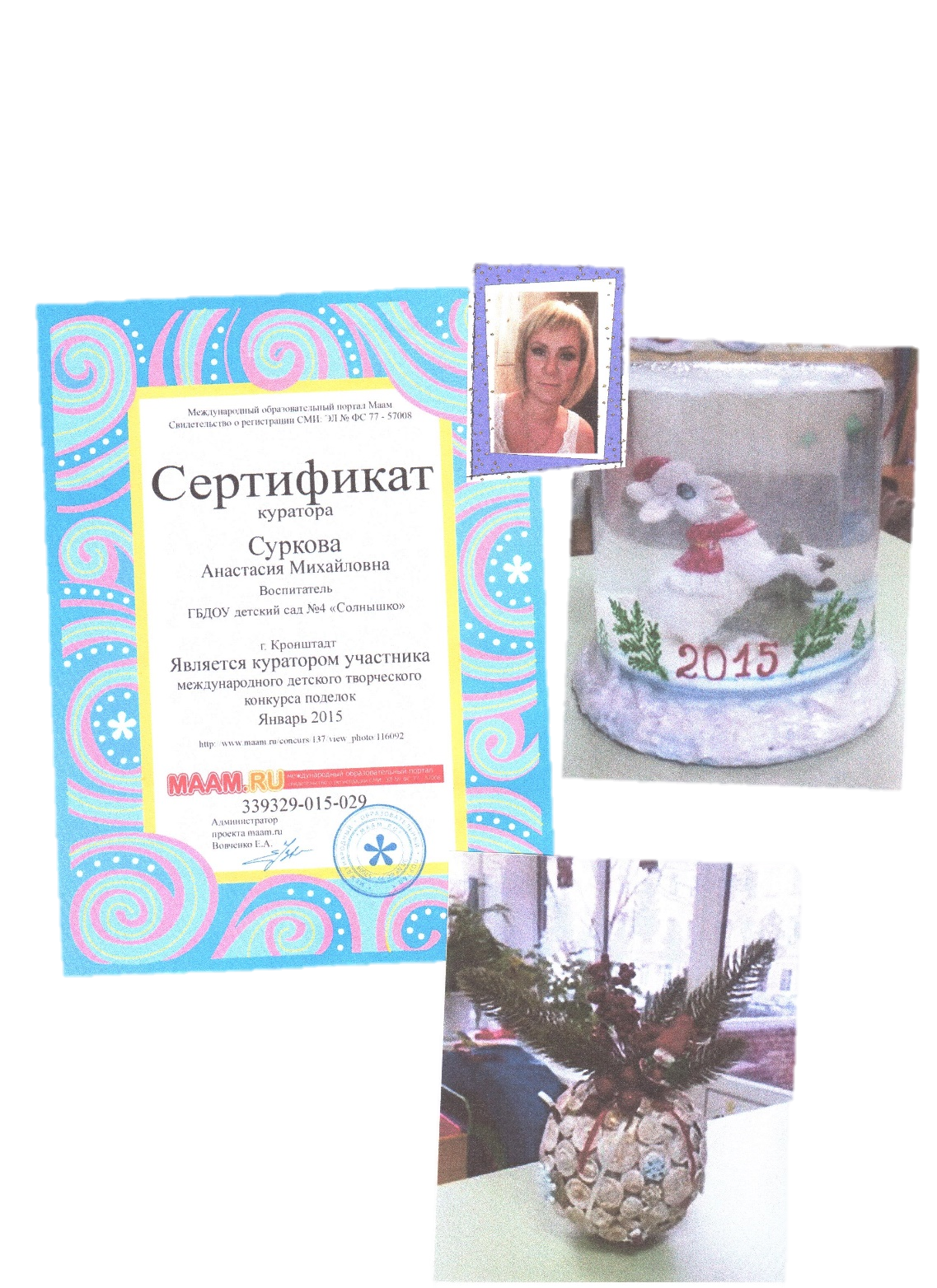 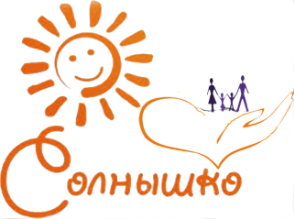 «Я люблю тебя Россия»
Районный этап конкурса патриотической песни
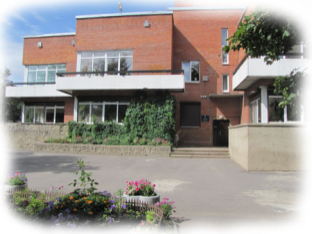 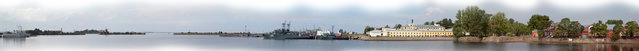